Джафарова Любовь
Зыкова Зоя
Табурова Ирина
«История гидрографическойсети Преображенского и Измайловского районов за XIX-XXI века»
Наша цель:
Проанализировать историю развития гидрографической Преображенского и Измайловского районов за XIX – XXI века;
2
Наш проект:
Наши задачи: 
Сбор материалов: сентябрь – ноябрь;
Приготовление презентации и текста для неё: октябрь – декабря;
Проведение презентации: декабрь;
Проведение опроса: декабрь;
Рефлексия: декабрь;
Наш продукт: презентация с рассказом о гидросети, которую мы представим на уроке.
3
Гидрологическая сеть – это?
Гидрографической сетью называют речную сеть, включая в нее озера, болота, ледники, балки и овраги, то есть водоемы, запасы воды в твердом виде и временные.
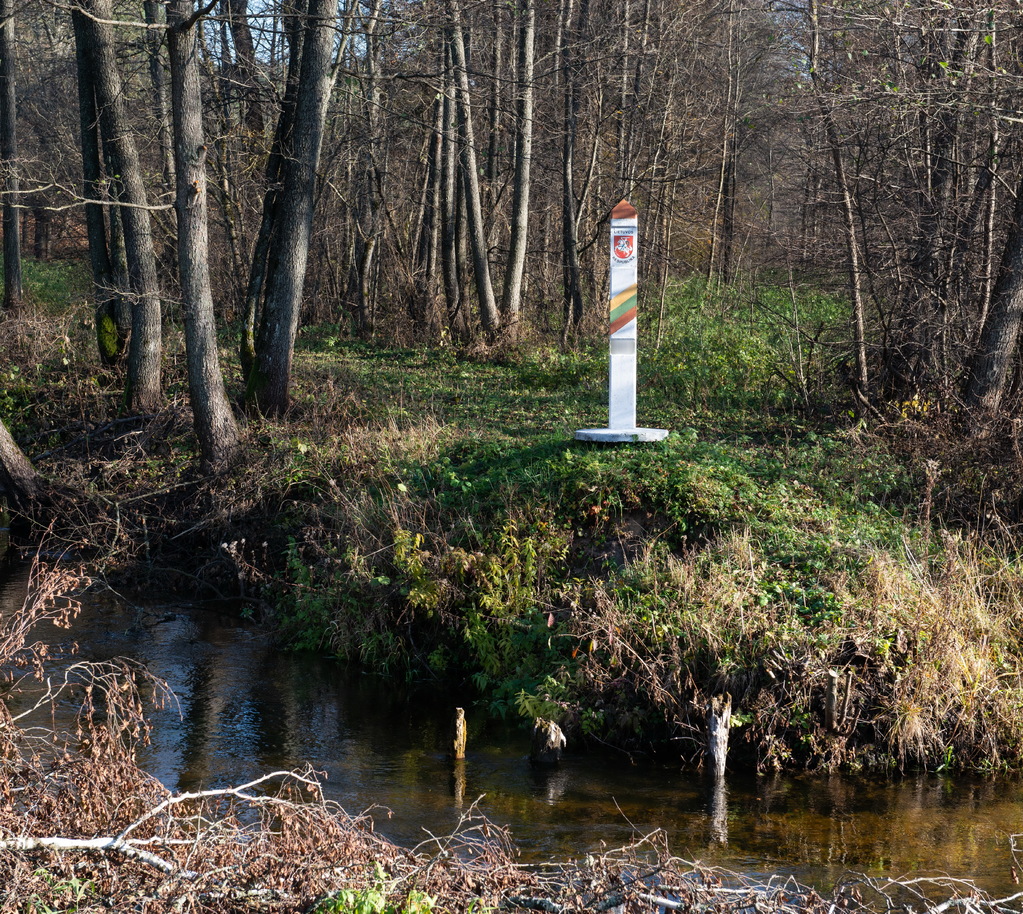 4
Карты ХIХ века:
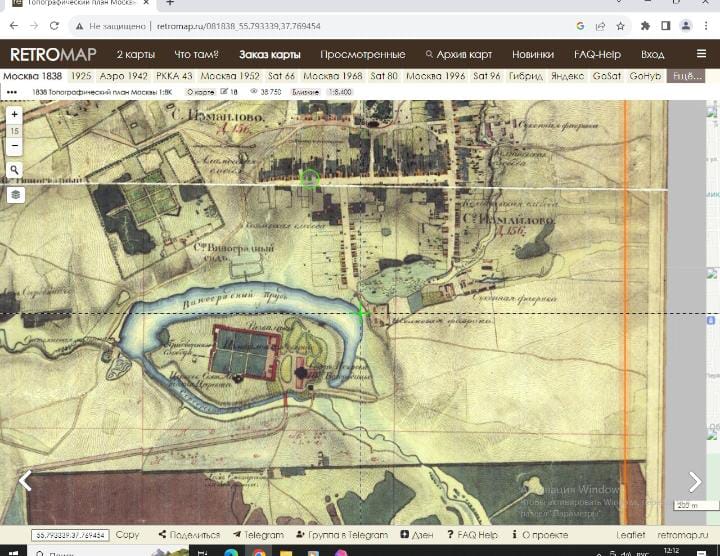 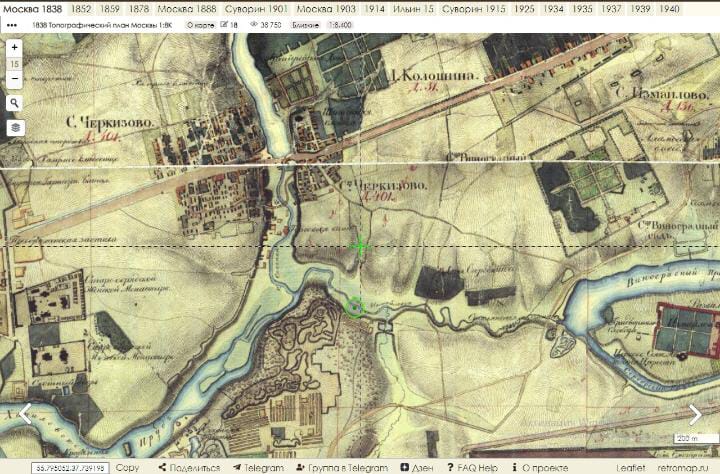 5
Карты ХIХ века:
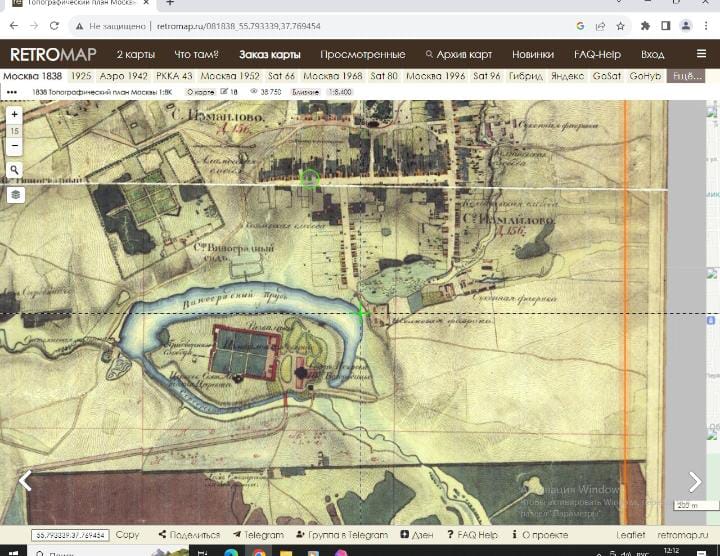 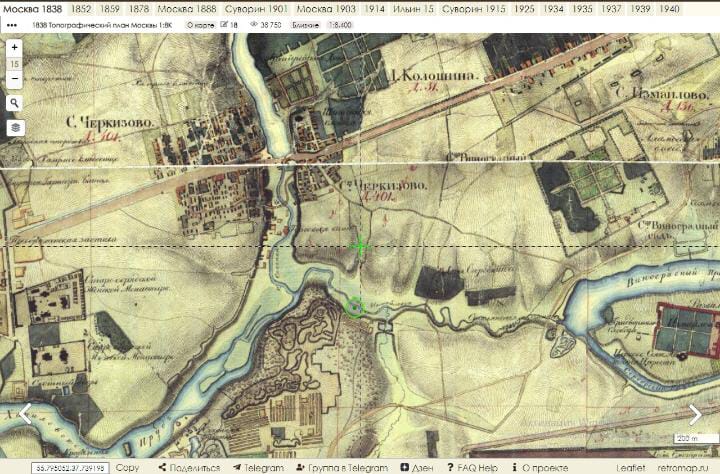 6
Карта ХХ века:
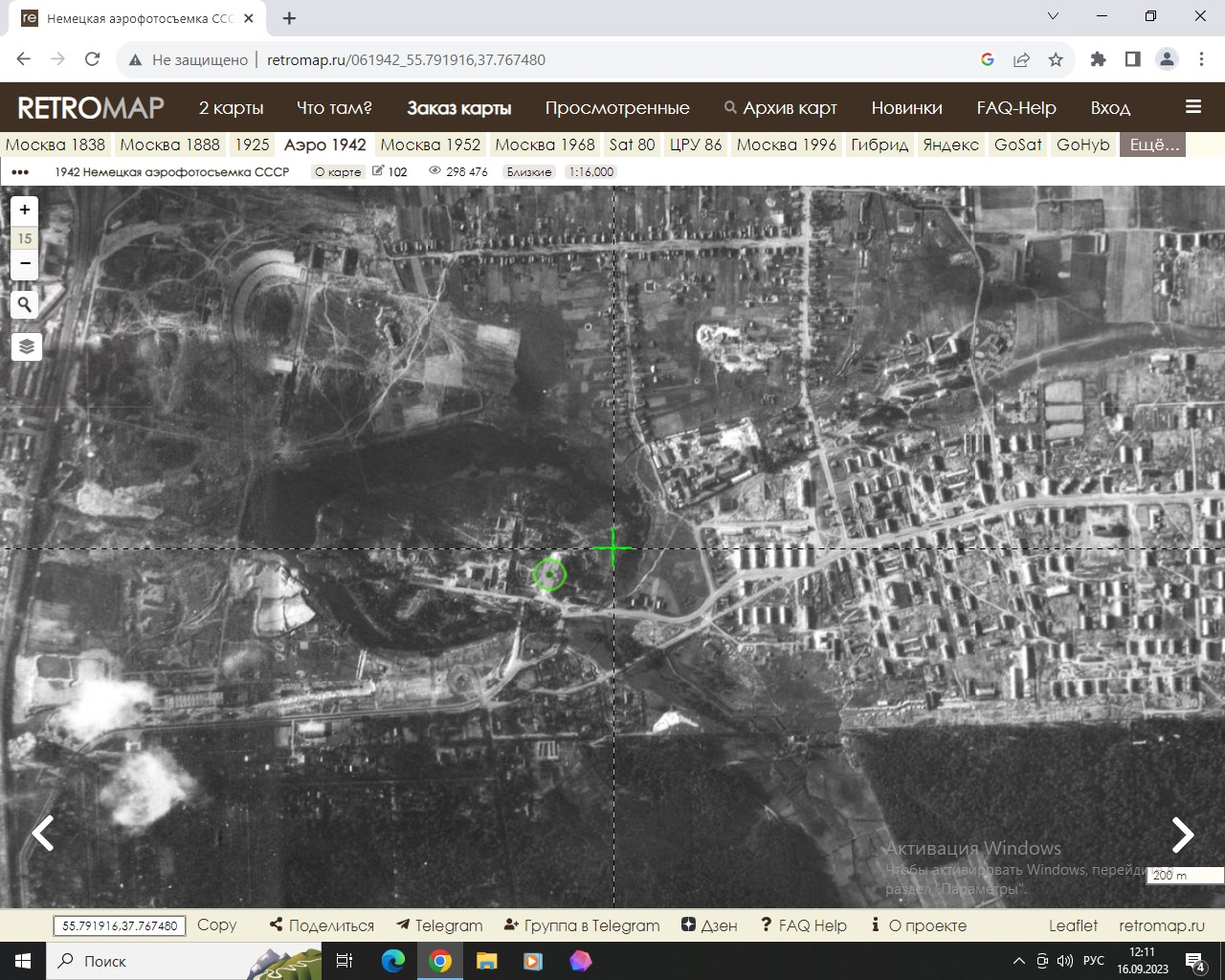 7
Места Измайловского острова в прошлом и сейчас:
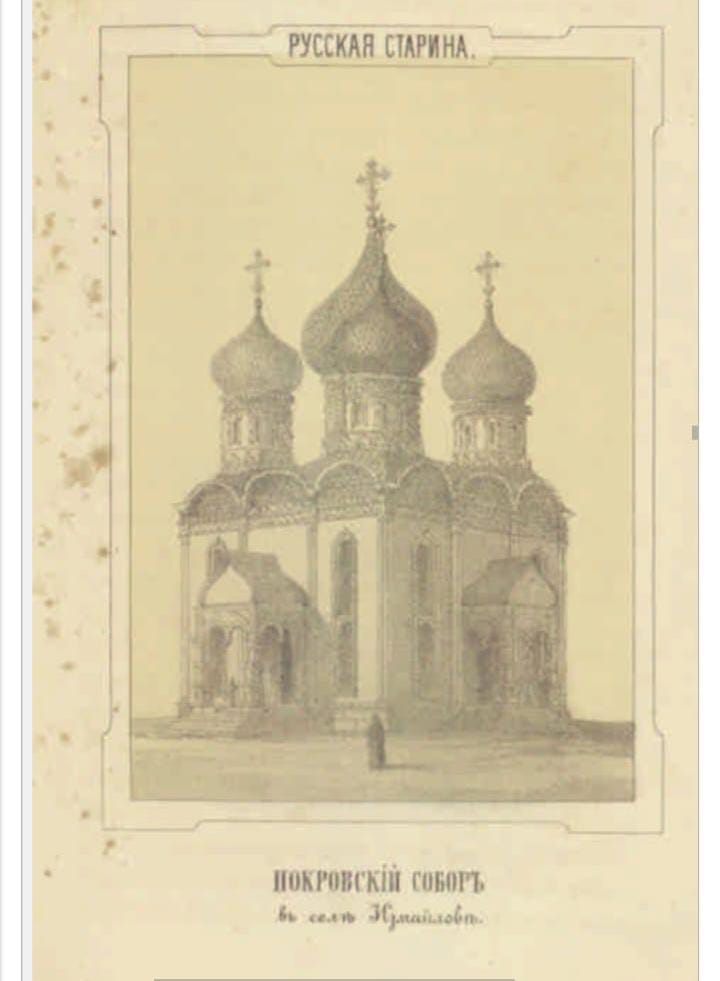 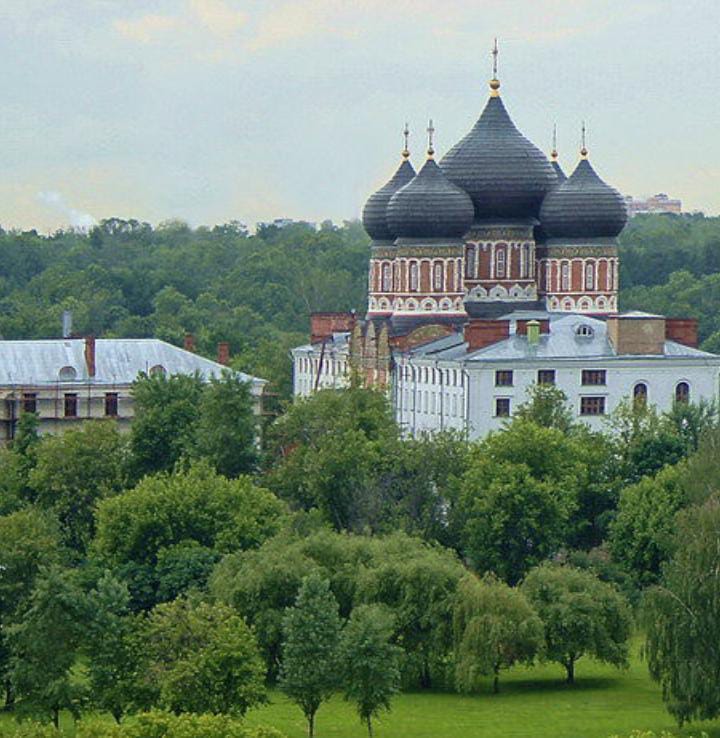 Покровский собор
Фото 2022 (Фото из Интернета)
Изображение 1844 года
8
Места Измайловского острова в прошлом и сейчас:
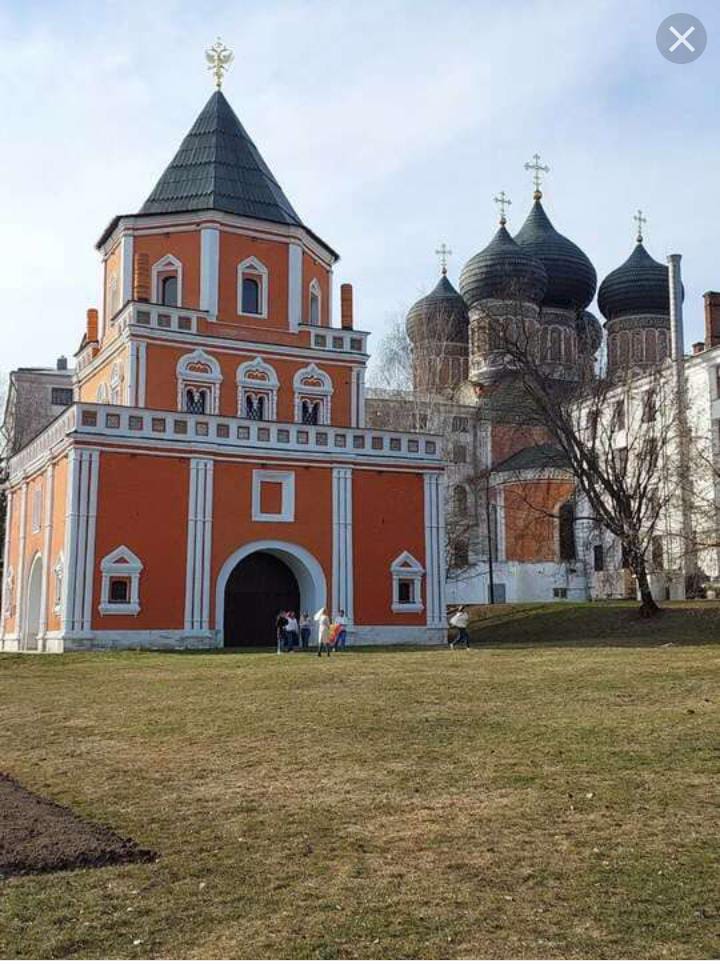 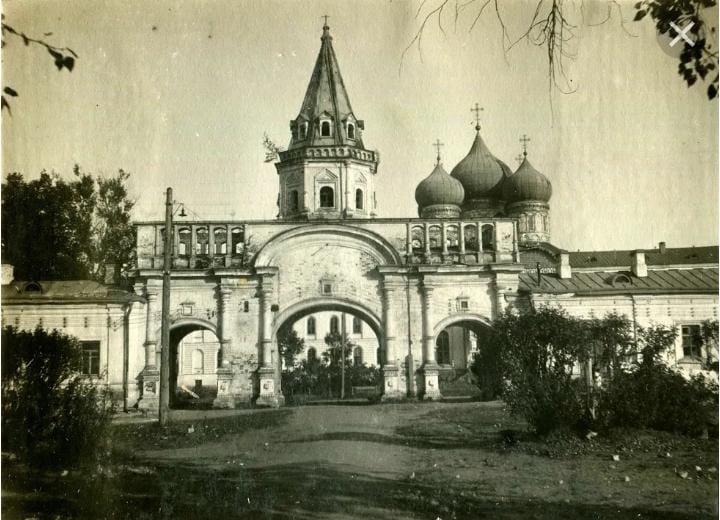 Передние ворота
Фото 1929
Фото 2023 года (Наше фото)
9
Места Измайловского острова в прошлом и сейчас:
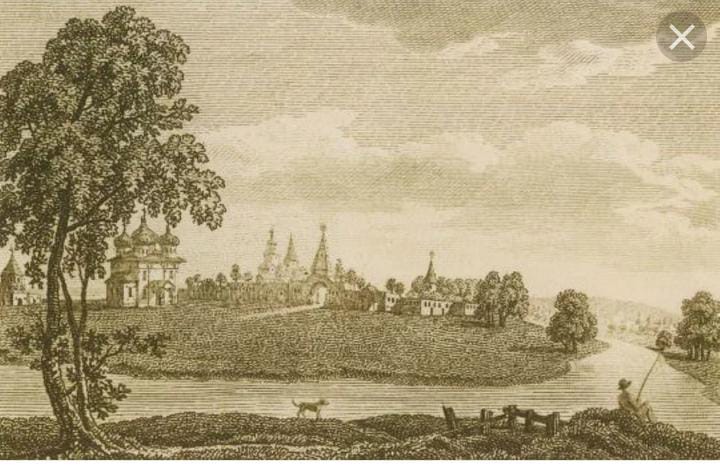 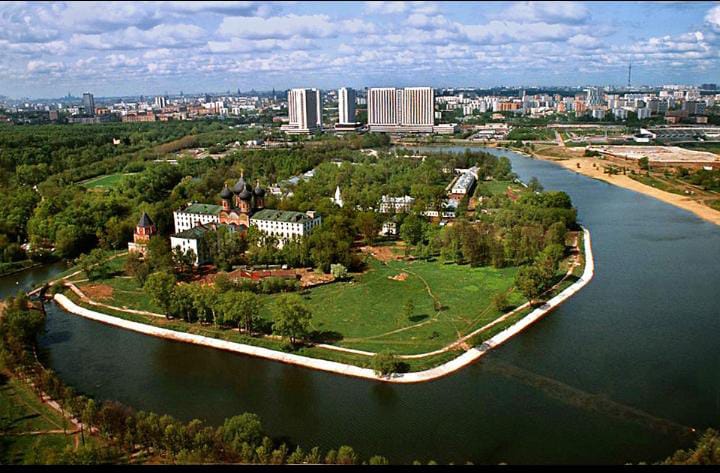 Фото 2022 года (Фото из Интернета)
Изображение 1812 года
Измайловский остров
10
Что сейчас на месте речек?
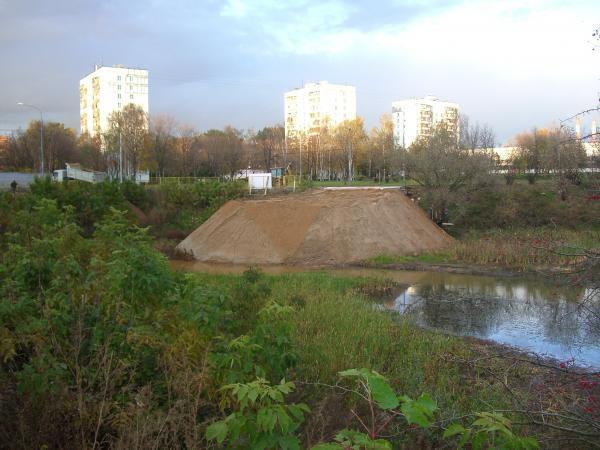 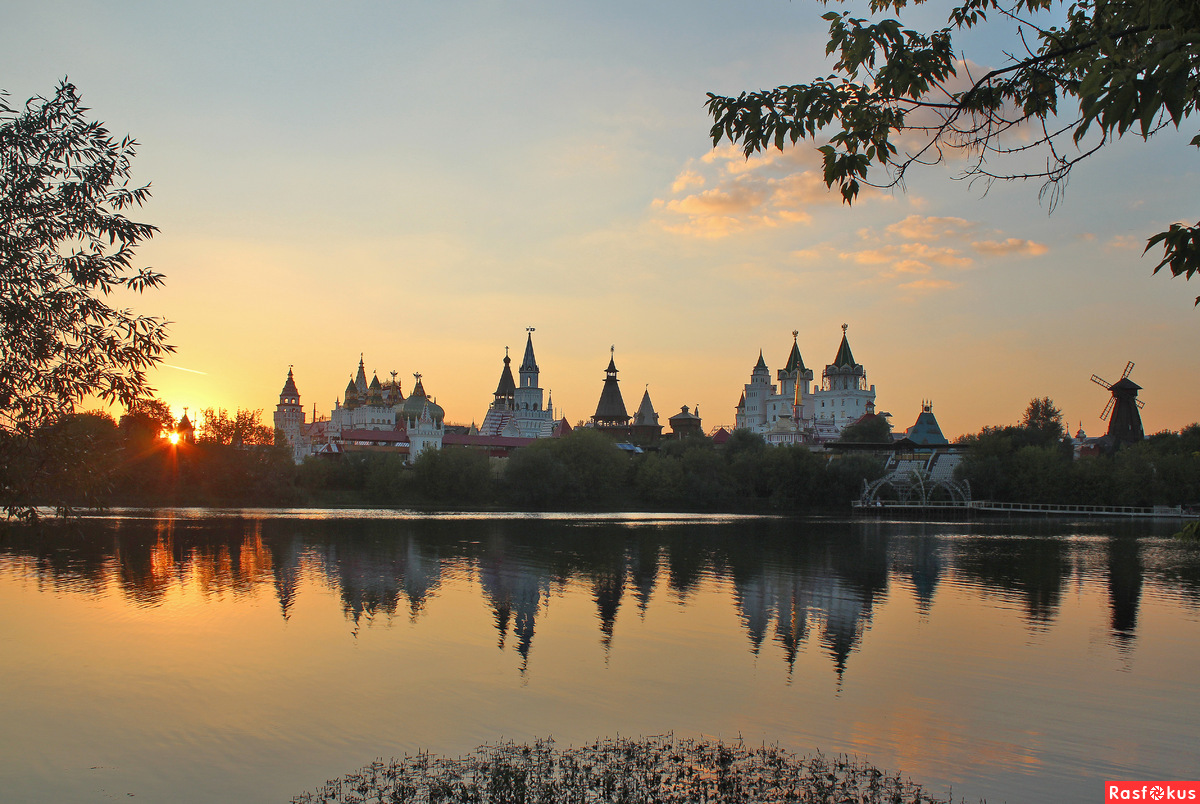 Набережная реки Серебрянки
Остатки старого коллектора реки сосенки
11
Наши выводы:
Представление о древней гидрографической сети, которую изменил человек, поможет избежать ошибок в строительстве.
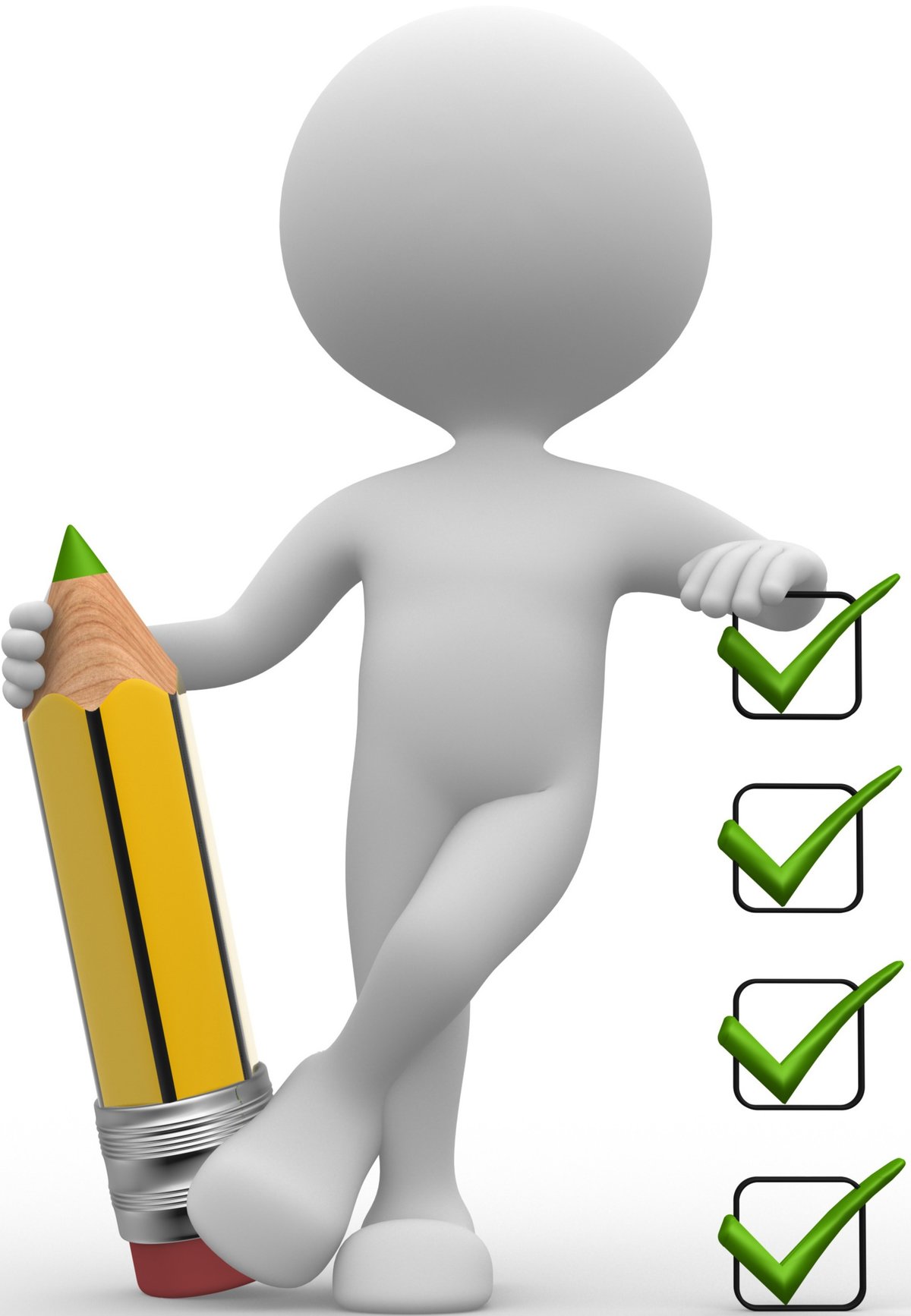 12
Наши источники:
Pro-stranstva.ru;
istoria-izmailovskogo-ostrova;
LiveinMsk.ru;
retromap.ru;
podzemreki.ru;
mosriver.narod.ru
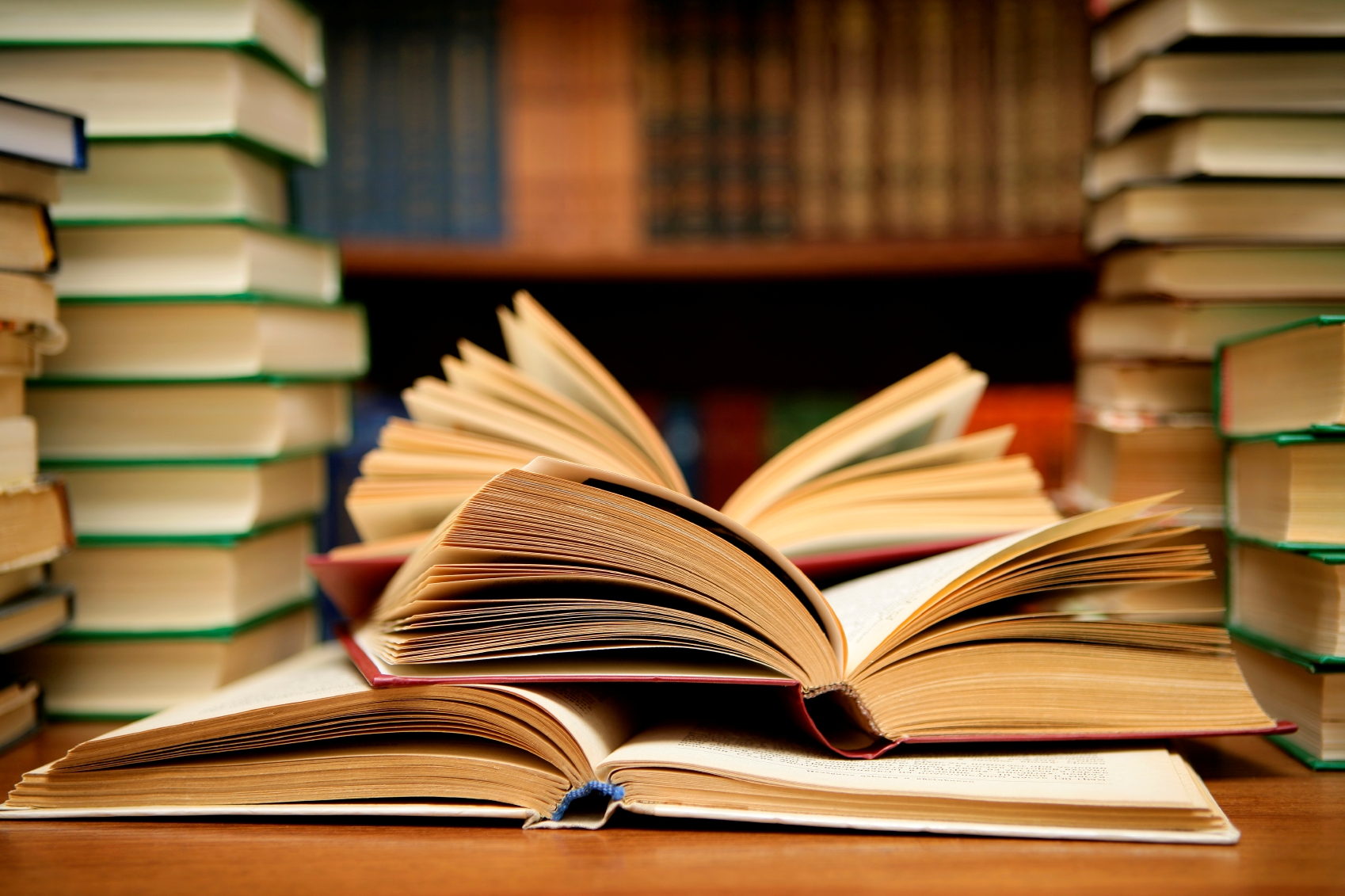 13
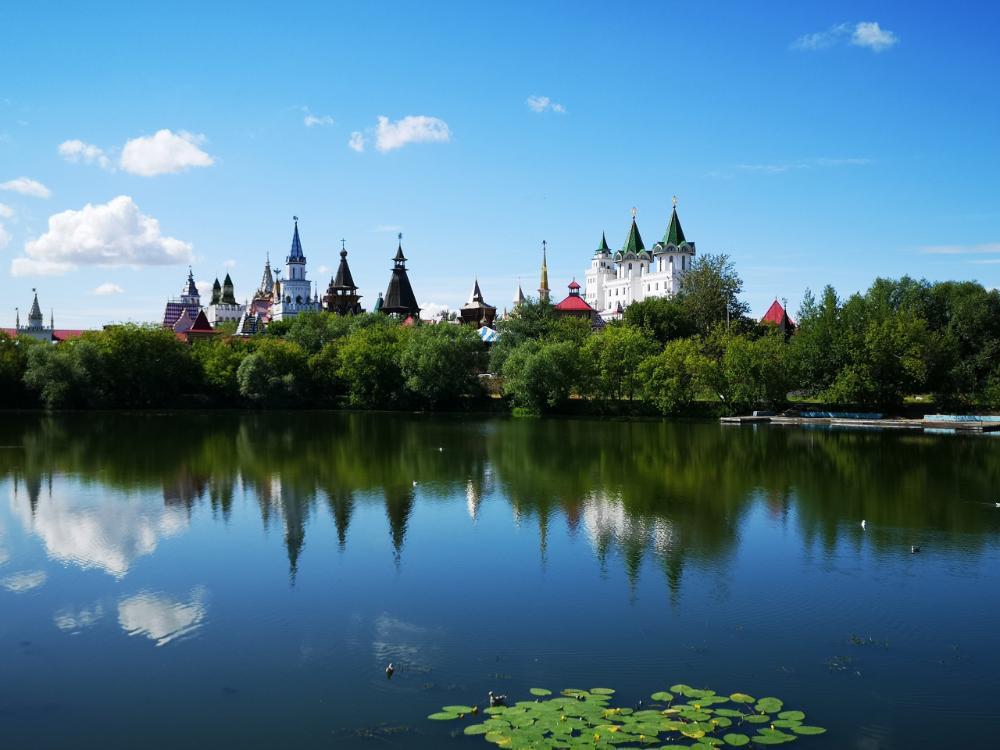 Спасибо за внимание!❤